Fig. 3 Caatinga of Pernambuco in the A) rainy and B) dry seasons where specimens of Myotis lavali were captured. ...
J Mammal, Volume 94, Issue 3, 11 June 2013, Pages 650–656, https://doi.org/10.1644/12-MAMM-A-257.1
The content of this slide may be subject to copyright: please see the slide notes for details.
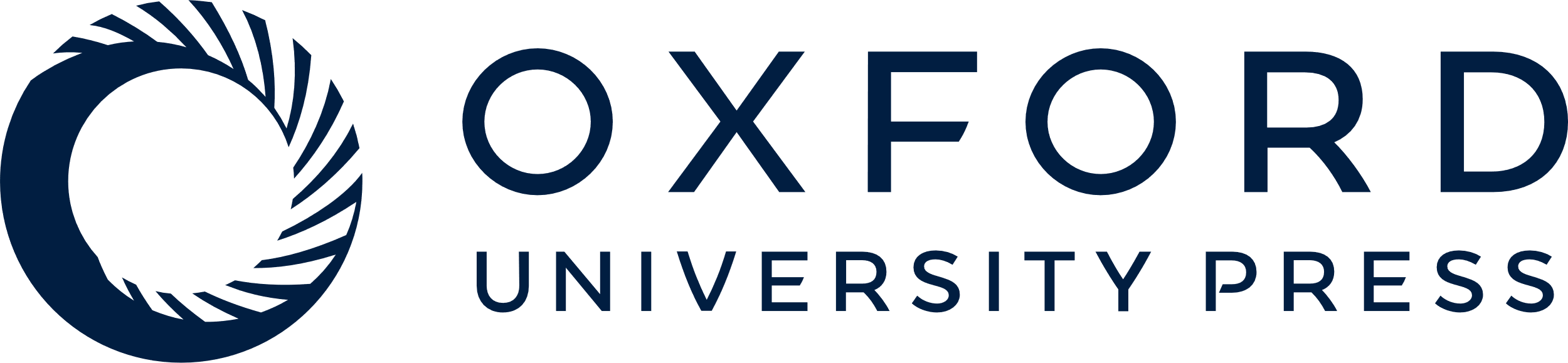 [Speaker Notes: Fig. 3 Caatinga of Pernambuco in the A) rainy and B) dry seasons where specimens of Myotis lavali were captured. Photographs courtesy of Luiz A. M. da Silva.


Unless provided in the caption above, the following copyright applies to the content of this slide: © 2013 American Society of Mammalogists]